Climate resilience . . . To what?
Unprecedented warming, shifting seasonality of precipitation.
More and worse extremes (flood, drought, heat).
Greater variability.
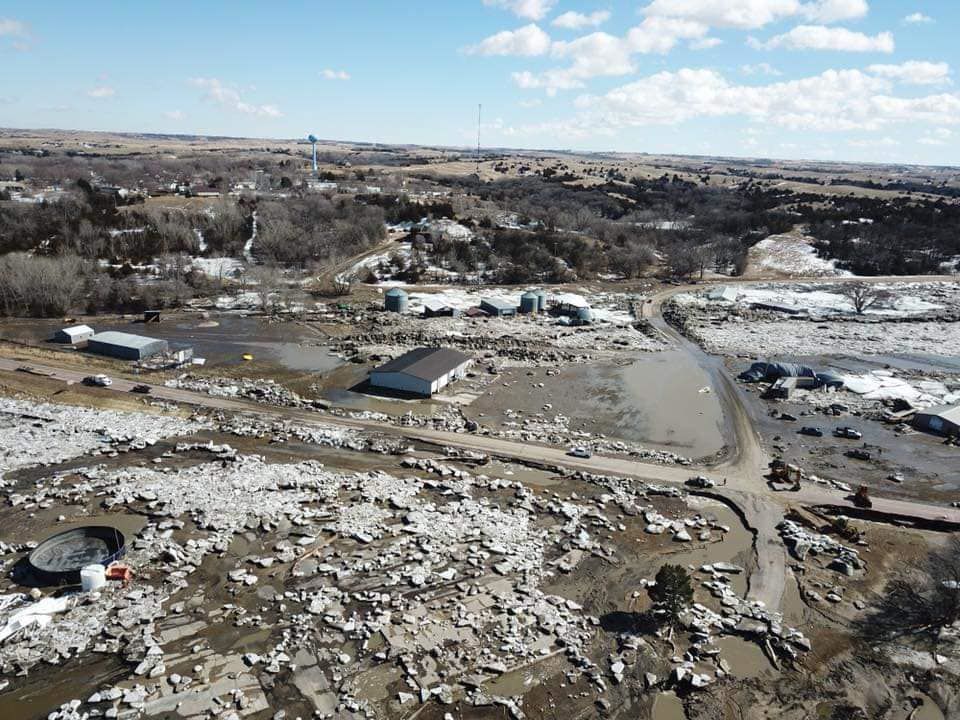 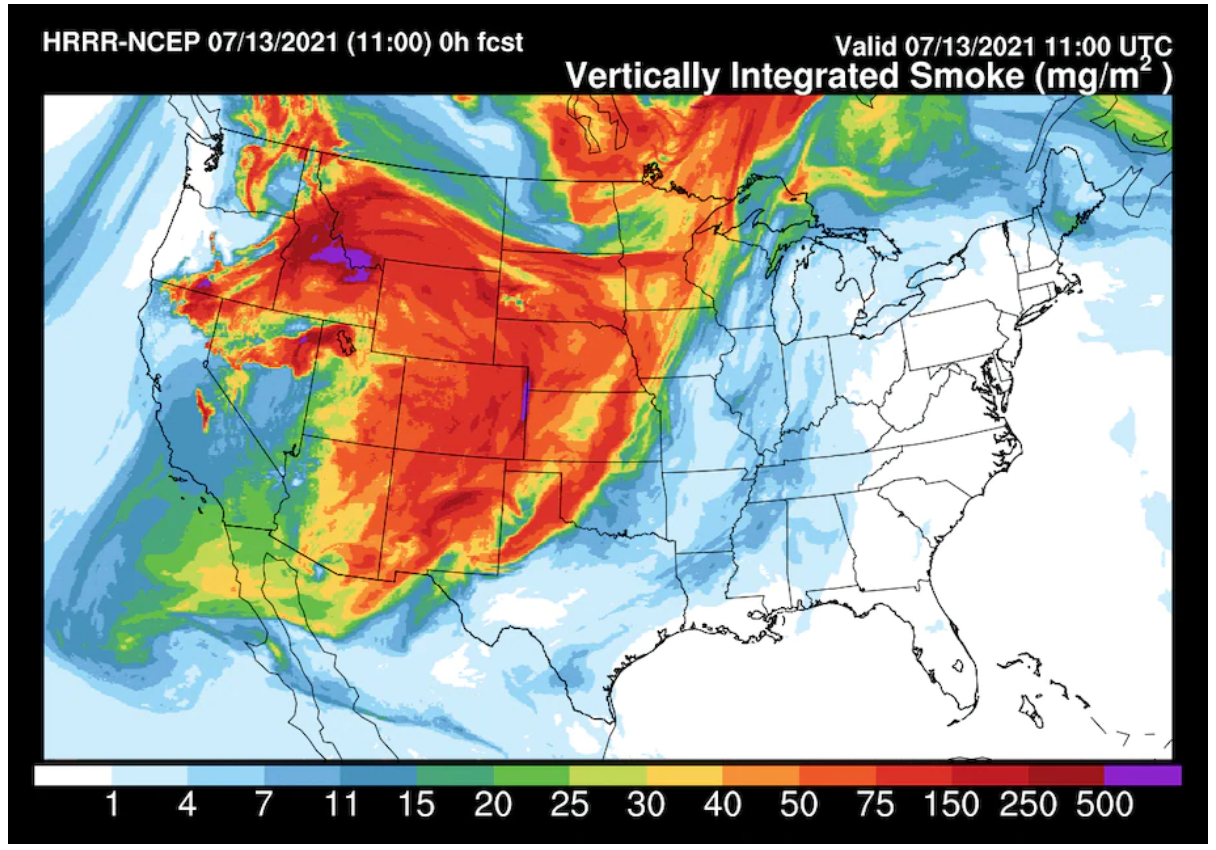 Spring snowmelt flood (Niobrara, 2019)
Wildfire smoke (Summer, 2021)
NEBRASKA STATE CLIMATE OFFICE
[Speaker Notes: Here I outlined the similar trends for the Nebraska and global annual average temperature. I also point out the high variability in Nebraska and difference in regional vs. global scales. I use the analogy that global change is like an escalator that is increasing at an accelerating rate. The variability is like we jump up or down a few steps while still going up.]
To what . . . is up to us.
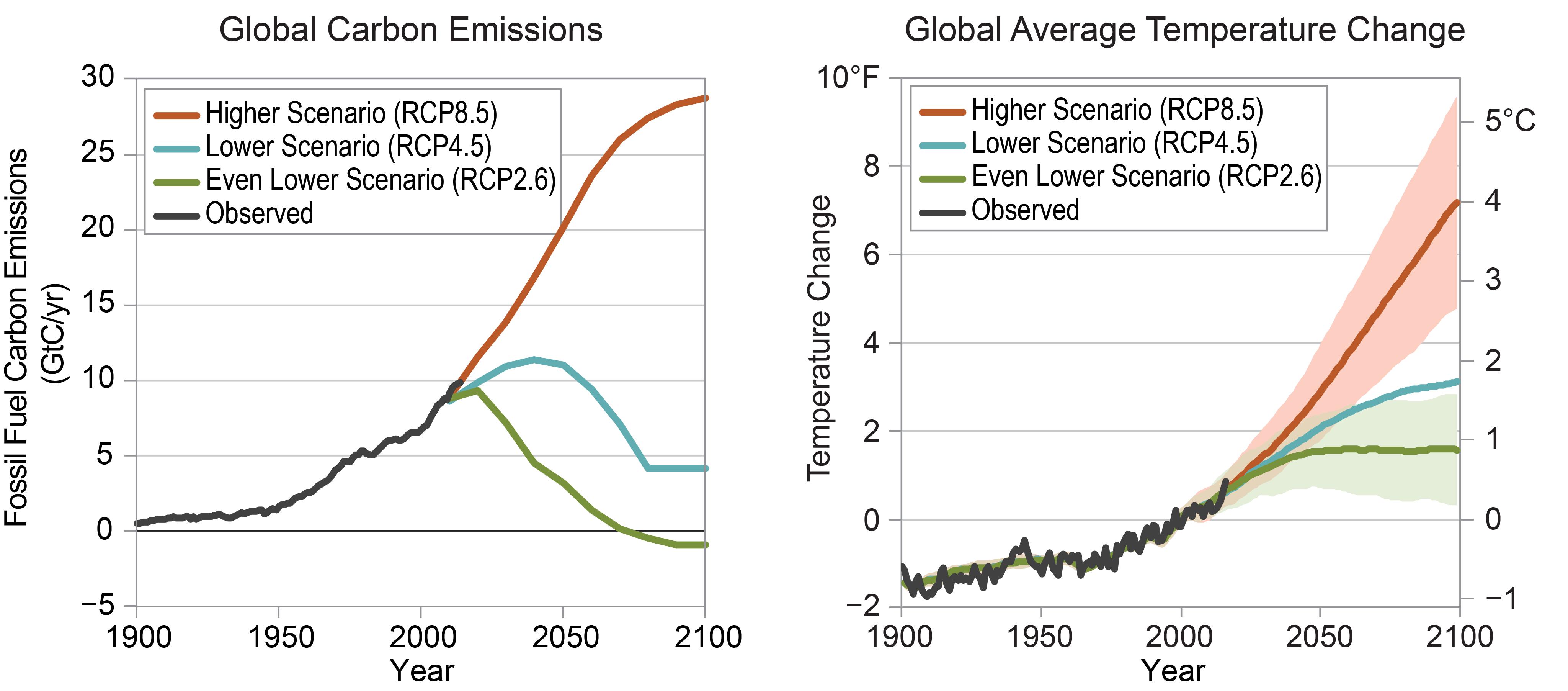 Mitigation is a MUST.

We are all the problem, and allthe solution.

Think innovationand transformative change.
High risk
Catastrophic impacts
Less risk
Large-scale impacts
[Speaker Notes: Here I outlined the similar trends for the Nebraska and global annual average temperature. I also point out the high variability in Nebraska and difference in regional vs. global scales. I use the analogy that global change is like an escalator that is increasing at an accelerating rate. The variability is like we jump up or down a few steps while still going up.]
Climate resilience . . . Of what?
Health
Agriculture
Water
Energy
Ecosystems
Communities
Built environment
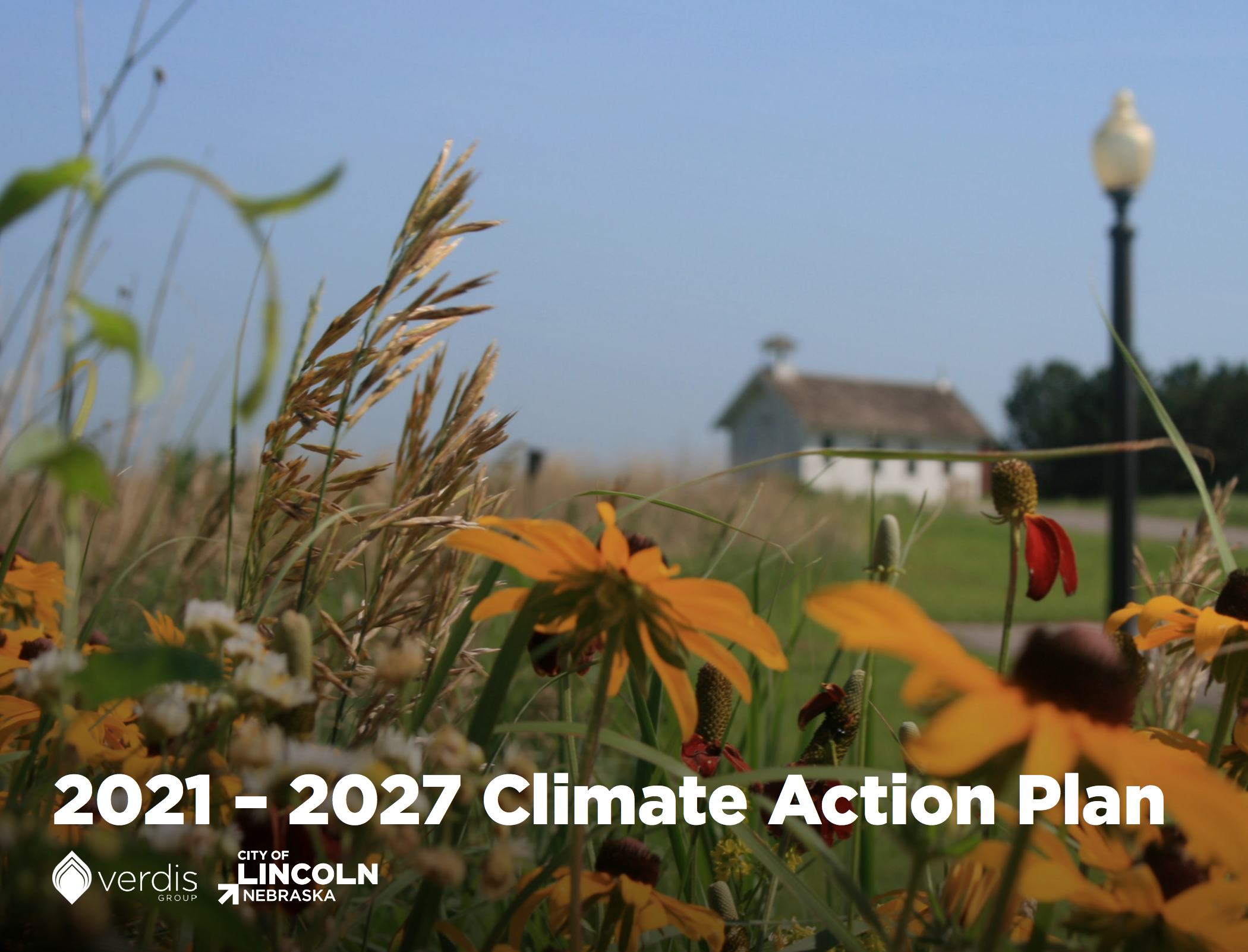 Action requires:
- Recognition.- Relationship building.- Risk assessment.
https://www.lincoln.ne.gov/City/Projects-Programs-Initiatives/Resilient-Lincoln
[Speaker Notes: Here I outlined the similar trends for the Nebraska and global annual average temperature. I also point out the high variability in Nebraska and difference in regional vs. global scales. I use the analogy that global change is like an escalator that is increasing at an accelerating rate. The variability is like we jump up or down a few steps while still going up.]
Perceptions matter.
Yes, global warming is happening.
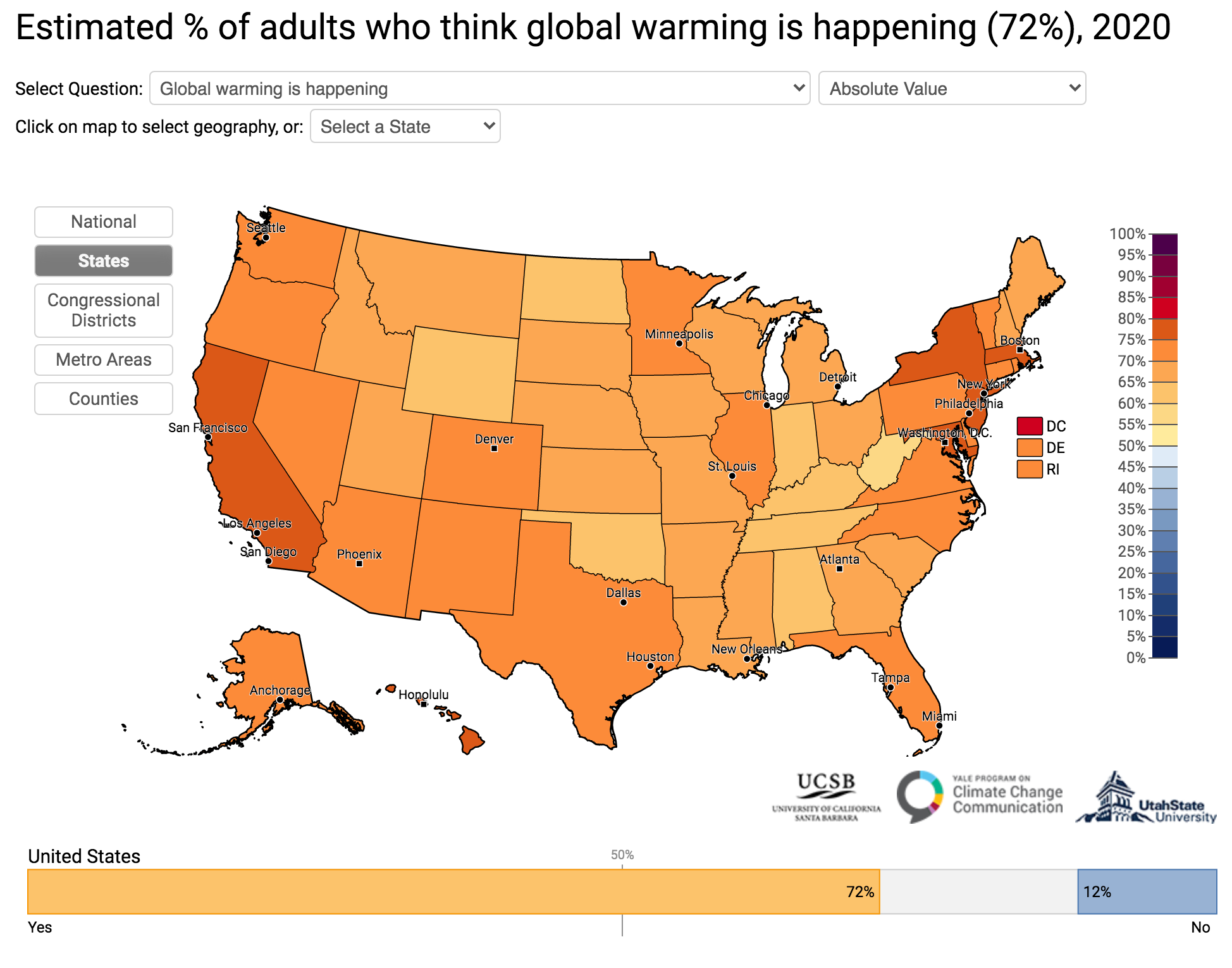 66%
https://climatecommunication.yale.edu/
NEBRASKA STATE CLIMATE OFFICE
[Speaker Notes: Here I outlined the similar trends for the Nebraska and global annual average temperature. I also point out the high variability in Nebraska and difference in regional vs. global scales. I use the analogy that global change is like an escalator that is increasing at an accelerating rate. The variability is like we jump up or down a few steps while still going up.]
Perceptions matter.
It is caused mostly by humans.
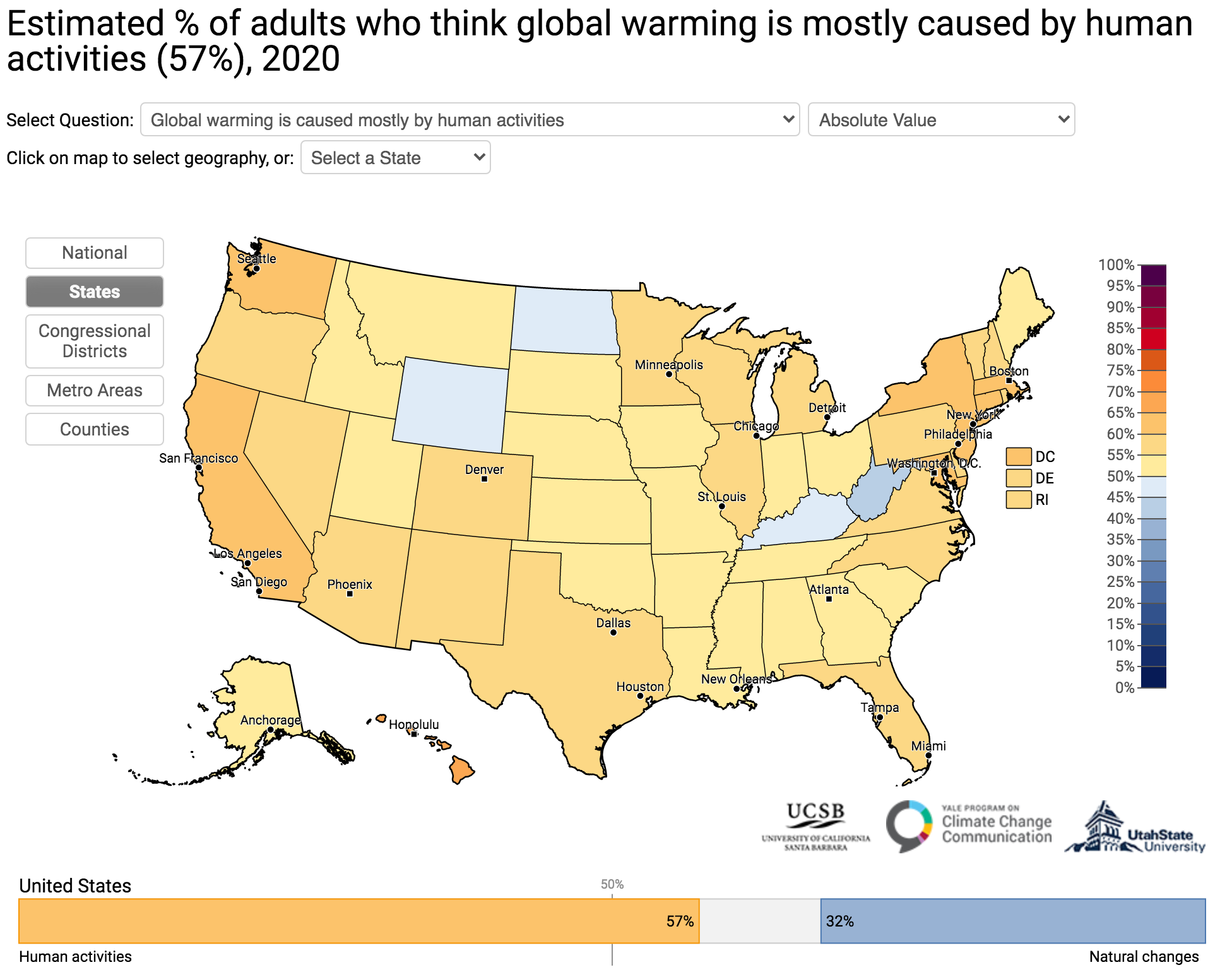 52%
NEBRASKA STATE CLIMATE OFFICE
[Speaker Notes: Here I outlined the similar trends for the Nebraska and global annual average temperature. I also point out the high variability in Nebraska and difference in regional vs. global scales. I use the analogy that global change is like an escalator that is increasing at an accelerating rate. The variability is like we jump up or down a few steps while still going up.]
Perceptions matter.
It will harm me personally.
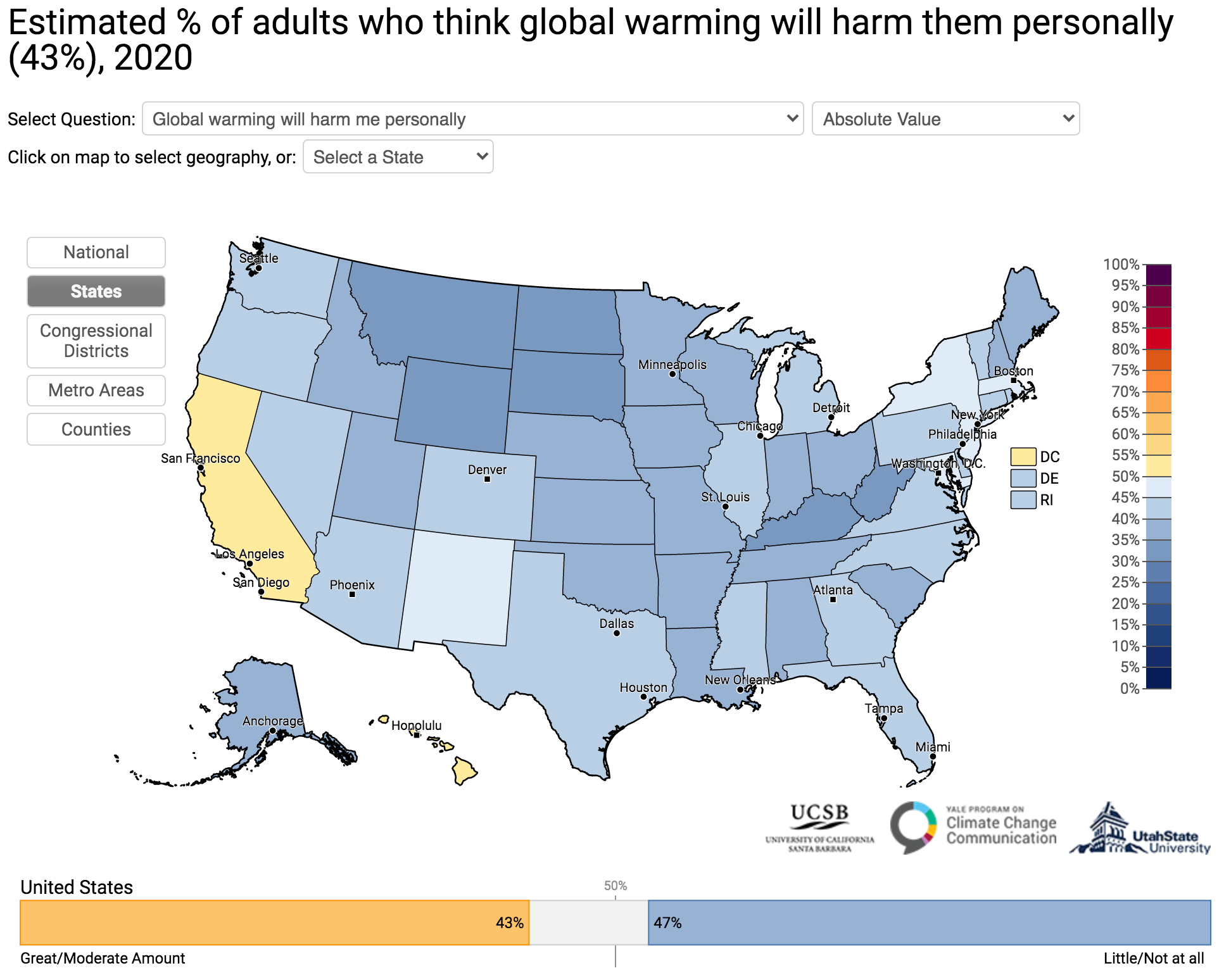 35%
NEBRASKA STATE CLIMATE OFFICE
[Speaker Notes: Here I outlined the similar trends for the Nebraska and global annual average temperature. I also point out the high variability in Nebraska and difference in regional vs. global scales. I use the analogy that global change is like an escalator that is increasing at an accelerating rate. The variability is like we jump up or down a few steps while still going up.]
Perceptions matter.
I talk about climate change.
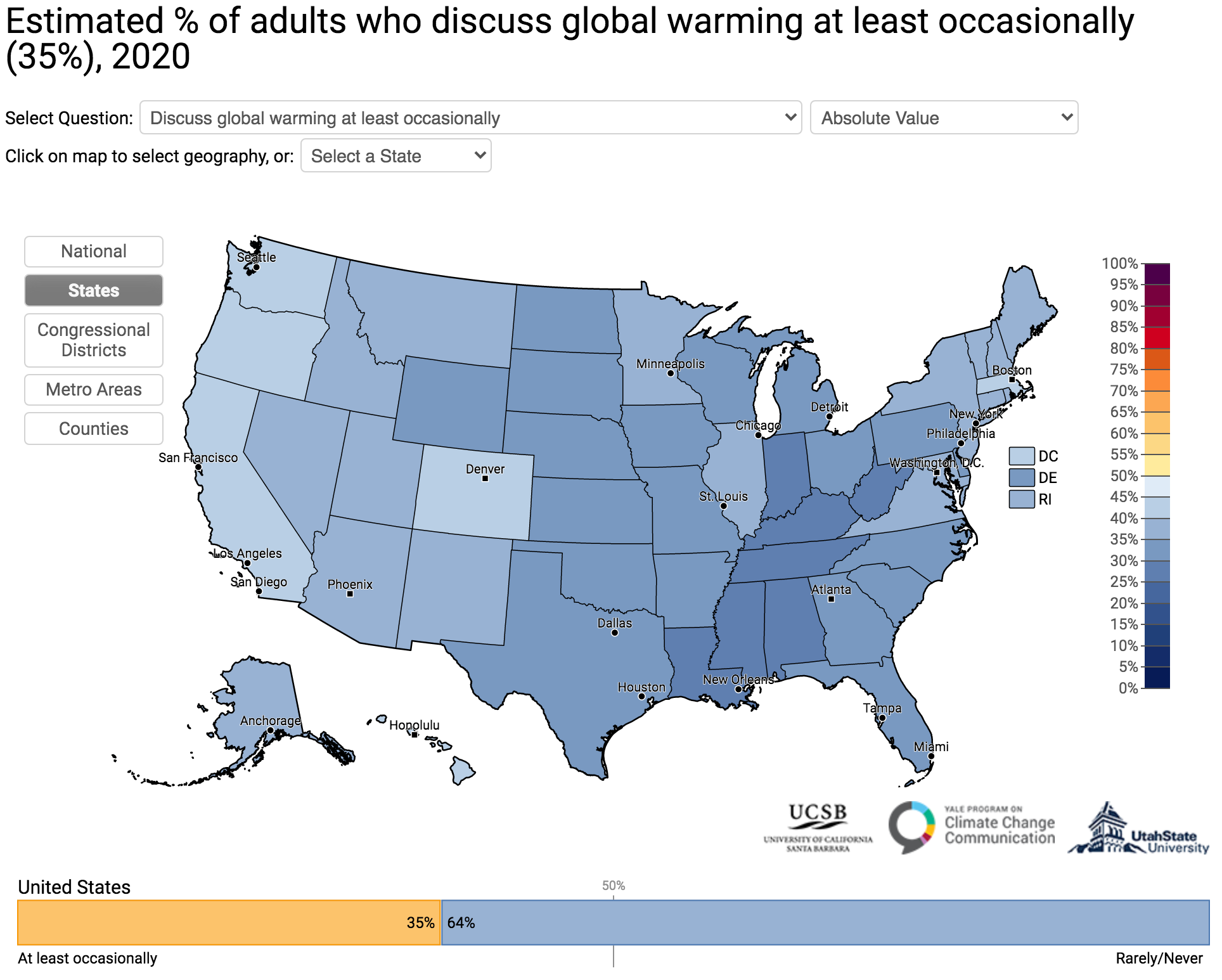 33%
NEBRASKA STATE CLIMATE OFFICE
[Speaker Notes: Here I outlined the similar trends for the Nebraska and global annual average temperature. I also point out the high variability in Nebraska and difference in regional vs. global scales. I use the analogy that global change is like an escalator that is increasing at an accelerating rate. The variability is like we jump up or down a few steps while still going up.]
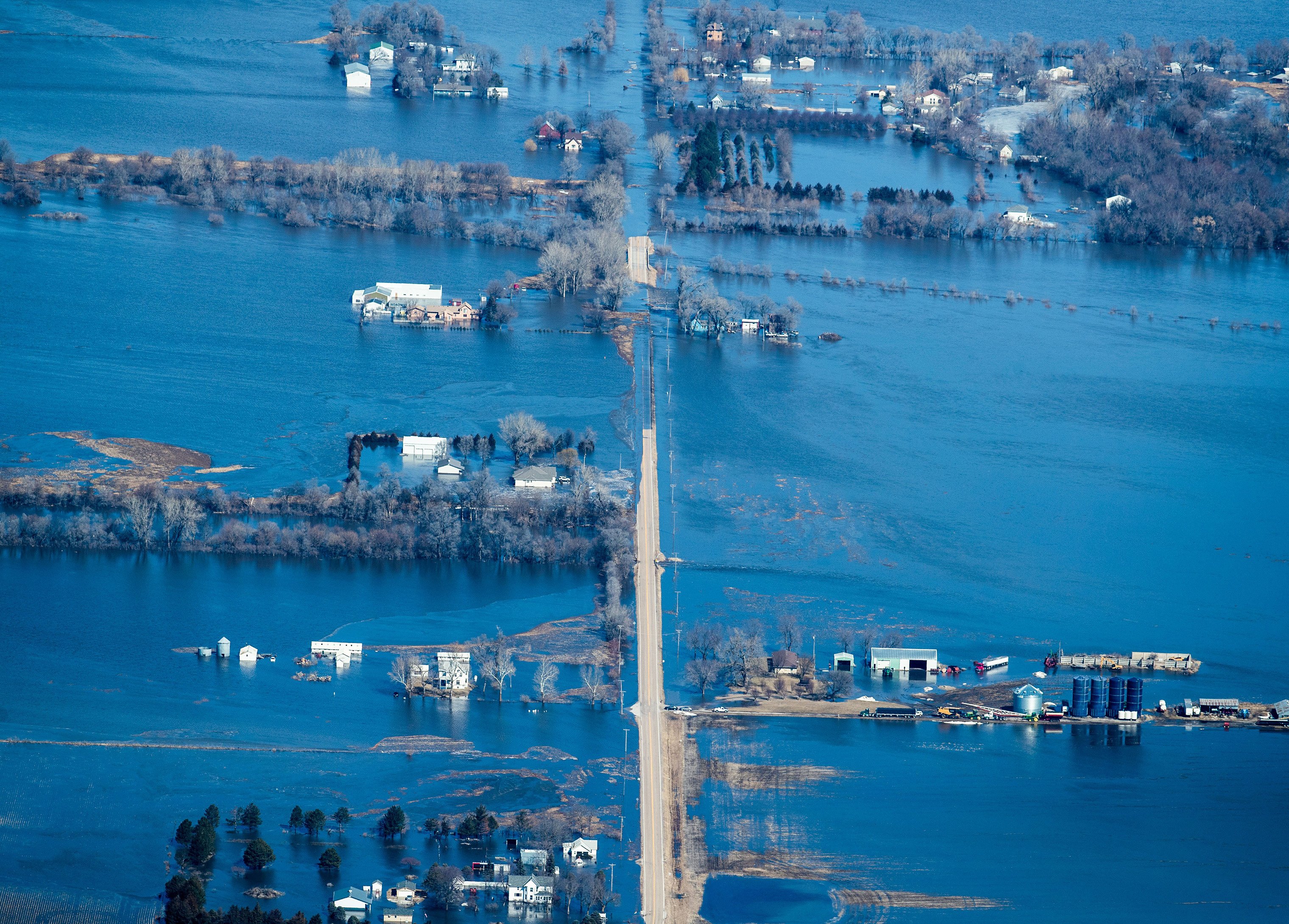 Climate change realities
It is already here and impacting us all.
The impacts are disproportional.
Action requires recognizing, responding and managing.
Action can/should occur in creative ways.
NEBRASKA STATE CLIMATE OFFICE
[Speaker Notes: Here I outlined the similar trends for the Nebraska and global annual average temperature. I also point out the high variability in Nebraska and difference in regional vs. global scales. I use the analogy that global change is like an escalator that is increasing at an accelerating rate. The variability is like we jump up or down a few steps while still going up.]